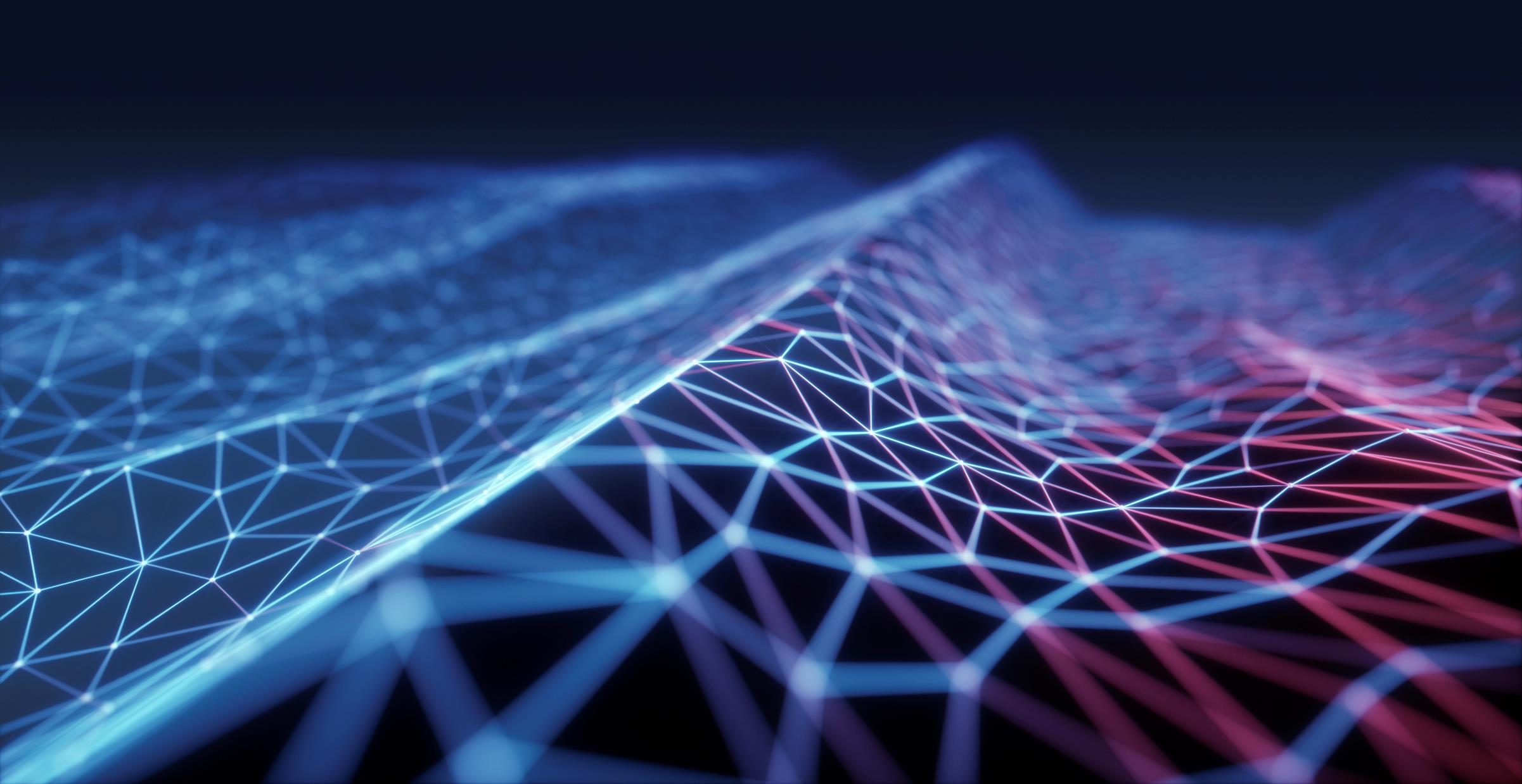 YOUR ONLINE LIFE, PERMANENT AS A TATTOO
WHAT CAN AN ELECTRONIC TATTOO BE?What information about you can be found on the internet?
Let’s see some vocabulary. Match the words below with the definitions.
FLIP         THREATEN         SHOUT        TIE    FIGURE OUT       DISTRACTED IMMORTALITY       TURN OUT
A) to express strong emotions.
B) to be known or discovered finally and surprisingly.
C) the ability to live forever.
D) to tell someone that you will kill or hurt them or cause problems if they don’t do what you want.
E) to learn something.
F) to join, to connect.
G) to turn upside down.
H) unable to concentrate because of something.
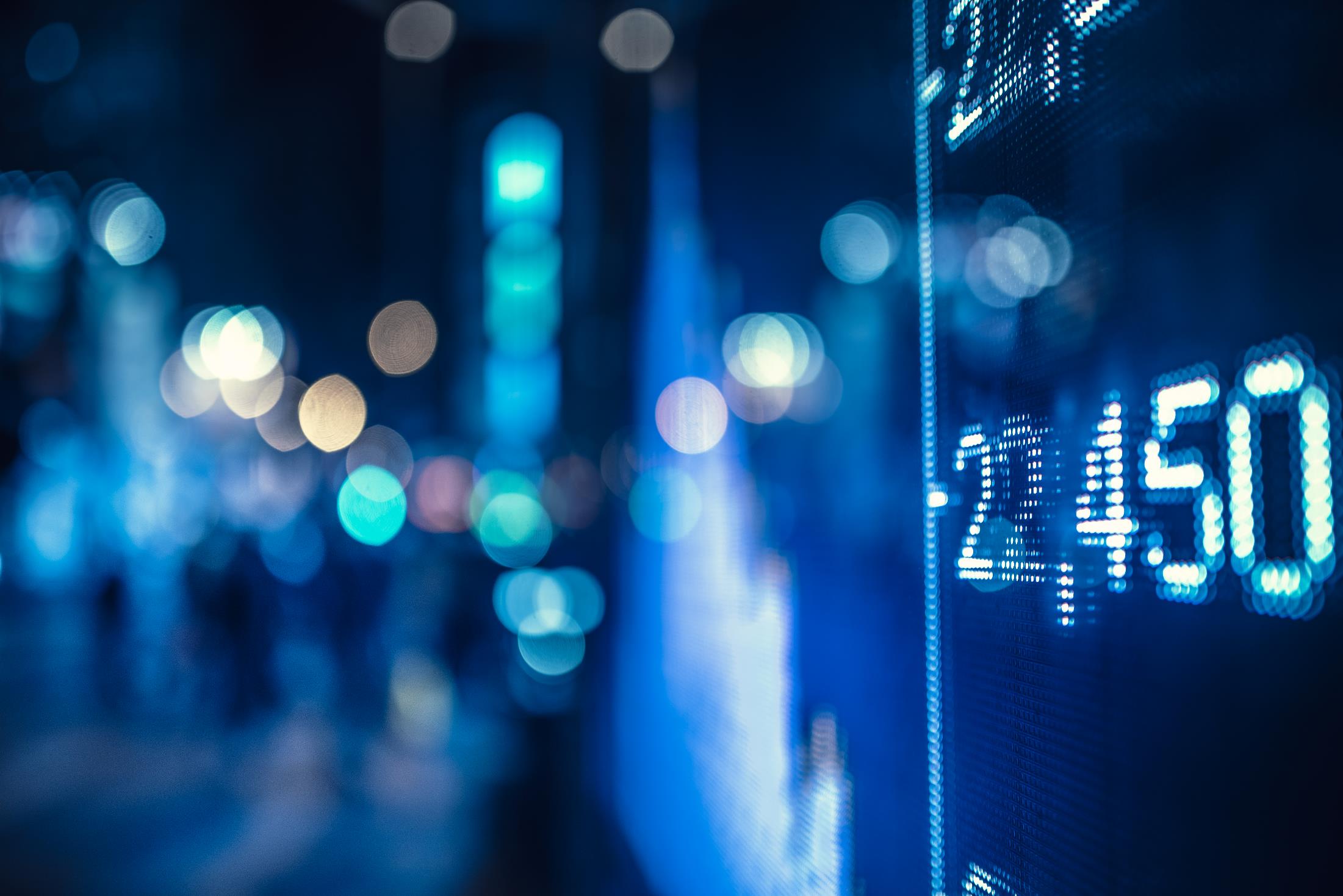 COLLOCATIONS
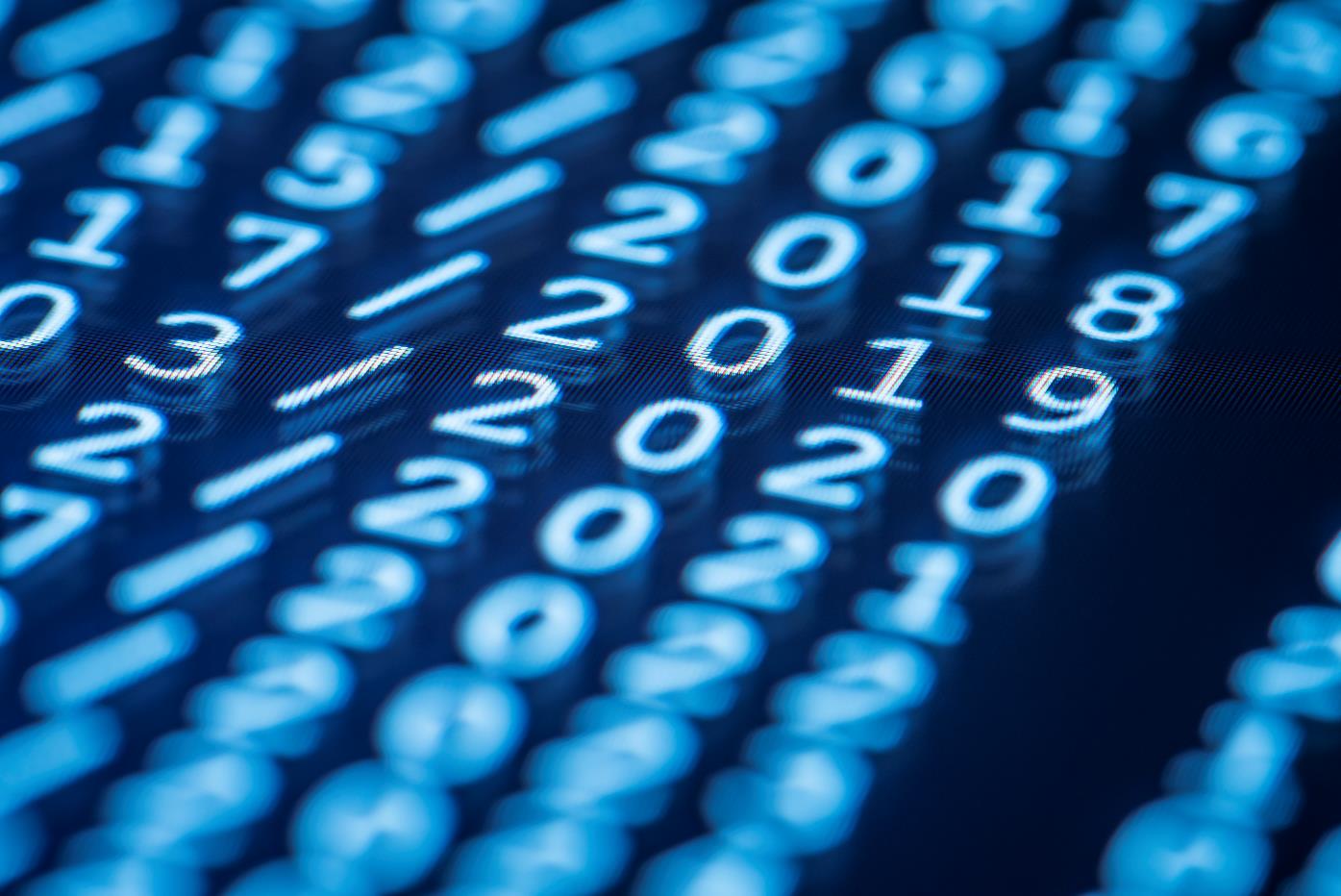 We______about ourselves on social media without thinking of consequences.     
2. Asking a woman about here age is an_________. 

3. The face recognition system is not perfect and it can sometimes_______. 

4. I’M  NOT ________ THIS ACTOR. CAN YOU TELL ME WHICH FILM IS HE IN? 
5. THIS IS MY SECRET PROJECT SO DON’T_______ABOUT THIS TO ANYONE. 

6. SOME PEOPLE CAN BE RATIONAL IN A CRISIS AND_________TROUBLE USING THEIR MAGNETIC PERSONALITY.
Complete the sentences with the previous collocations
Esta foto de Autor desconocido está bajo licencia CC BY-SA
WATCH THE FOLLOWING VIDEO AND ANSWER THE QUESTIONS
Answer the following questions according to the ted talk.
What examples of electronic tattoos did the speaker mention?
What does Facedeals camera do?
How does the speaker change Andy Warhol’s theory?
Which characters from the Greek mythology did the speaker mention?
Who was Jorge Luis Borges?
Discuss these points as a group
1. How large is your electronic tattoo? What information and where do you share with the world?

2. How can Juan Enriquez’s pieces of advice help us?
- be careful what you post because it influences your reputation.
- don’t look too far in the past of those you love.
- think twice before posting anything.
- don’t fall in love with your own image.

3. How do you understand Warhol’s words: ’In the future, everybody will be world famous for 15 minutes’? Is this good or bad for us?

4. What kind of data should people want to keep private?

5. What problems can come from being immortal online?